Окружающий мир
2 класс
Для чего люди выращивают культурные растения?
Цель урока:
узнать, что такое культурные растения, для чего их выращивают.
Культура -
возделывание, обработка, образование; 
это приобретенное качество благодаря специальной обработке, воспитанию, образованию.
План работы:
1)Название растений, которые выращивает человек.
2) Для чего он их выращивает.
3) Где выращивает?
Сравните растения.Чем отличаются? Чем похожи?
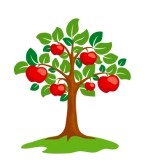 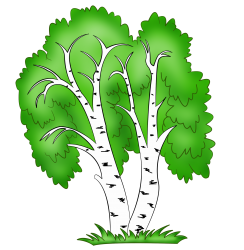 ОБЩЕЕ
                   Дерево                                                      Дерево
            Приносит пользу                                        Приносит пользу
  РАЗЛИЧИЕ
             Растет в саду.                                             Растет в лесу
     За ней ухаживает человек.
Сравните растения.Чем отличаются? Чем похожи?
ОБЩЕЕ
                 Травянистое                                                     Травянистое
     растение                                                            растение                                                                                                     РАЗЛИЧИЕ 
             Растёт в огороде.                                            Растёт повсюду.
     Человек сажает, ухаживает, 
              собирает урожай.
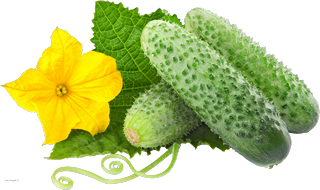 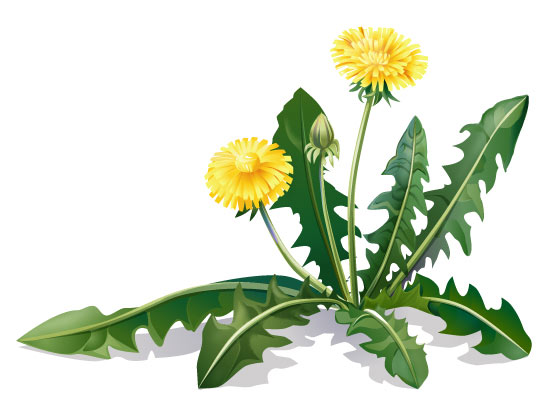 Дикорастущие                     Культурные
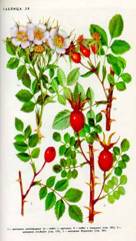 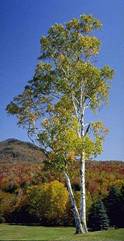 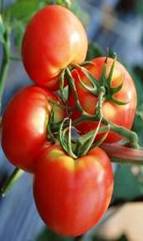 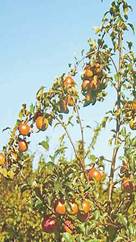 За дикорастущими растениями никто не ухаживает. Они приспособились к природным условиям.
Культурные растения требуют  внимания и заботы человека.
Яблоня Бонсай
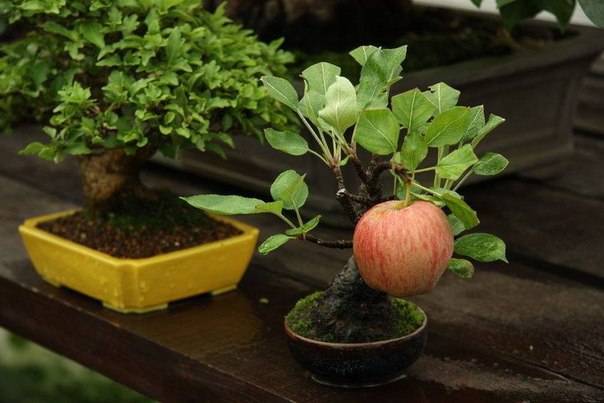 Культурные  растения
плодовые                                  овощные
лекарственные
декоративные
зерновые                      прядильные
В 2014 году Тюменская область заняла лидирующее место по сбору зерновых культур
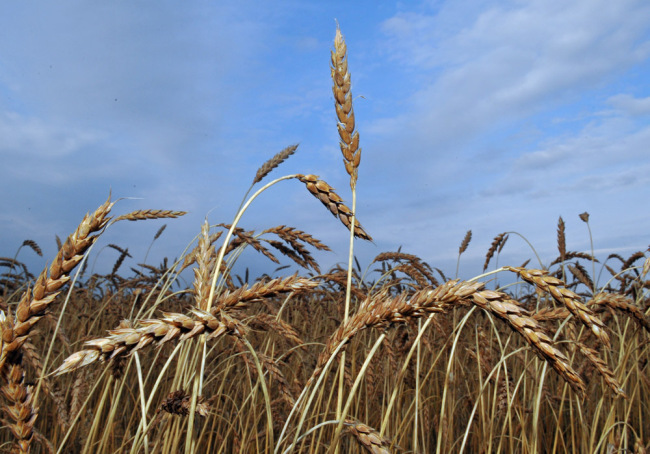 Распредели части культурных растений, по признаку - где они растут
Сад                        Огород           Поле
Распредели части культурных растений, по признаку - где они растут
Сад               Огород           Поле
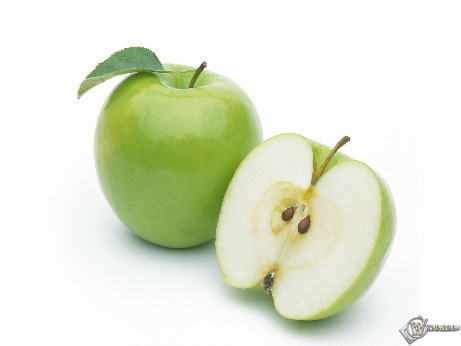 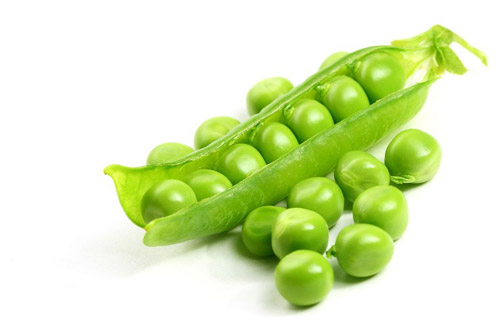 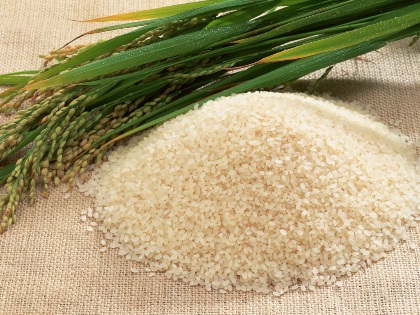 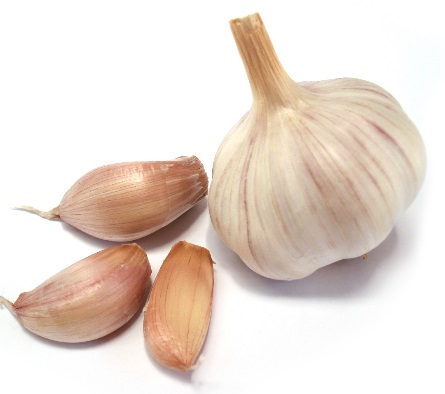 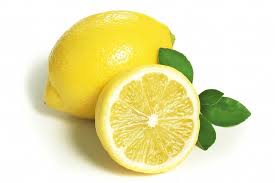 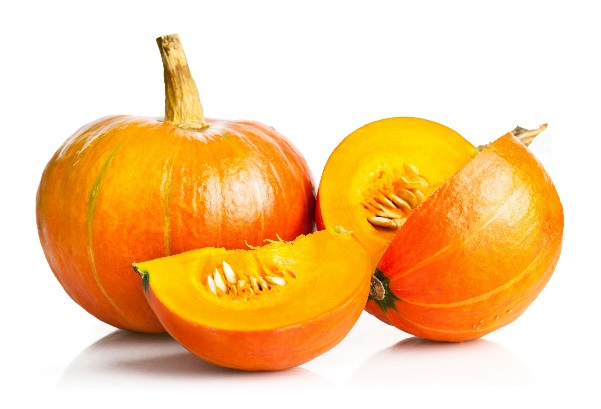 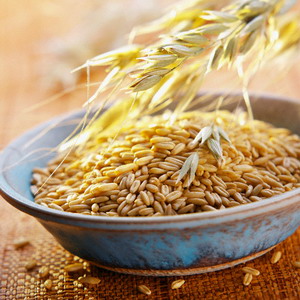 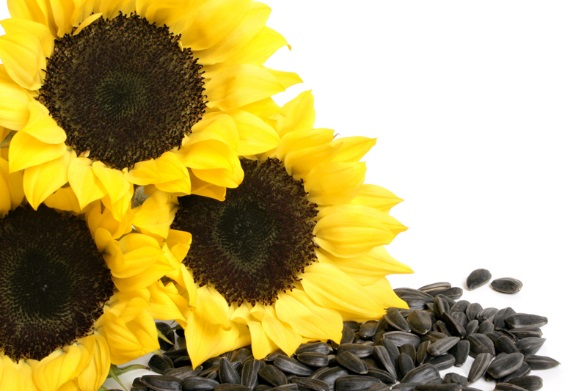 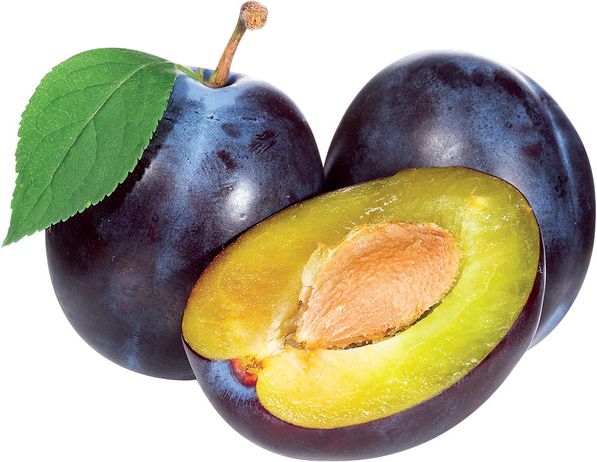 Цель урока:узнать, что такое культурные растения, для чего их выращивают.
План работы:
1)Название растений, которые выращивает человек.
2) Для чего он их выращивает.
3) Где выращивает?
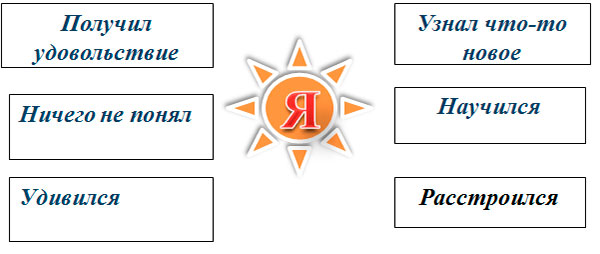